The Human Body:  An Orientation
CHAPTER 1
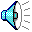 I.  An Overview of Anatomy & Physiology
Anatomy:  study of structure of body parts & their relationship to one another
Physiology:  how the body parts work & carry out life-sustaining activities
Principle of Complementarity of Structure & Function
what a structure can do depends on its specific form
Function always reflects structure
II.  Hierarchy of Structural Organization
figure 1.1 p. 3
atoms:  tiny building blocks of matter
molecules:  water, sugar, proteins...
cells:  smallest units of living things
tissues:  consist of groups of similar cells that have a common function
organ:  structure composed of at least two tissue types (usually 4) that perform a specific function for the body
organ system:  organs that cooperate & work closely together to accomplish a common purpose
organism:  sum total of all structural levels working in unison to promote life
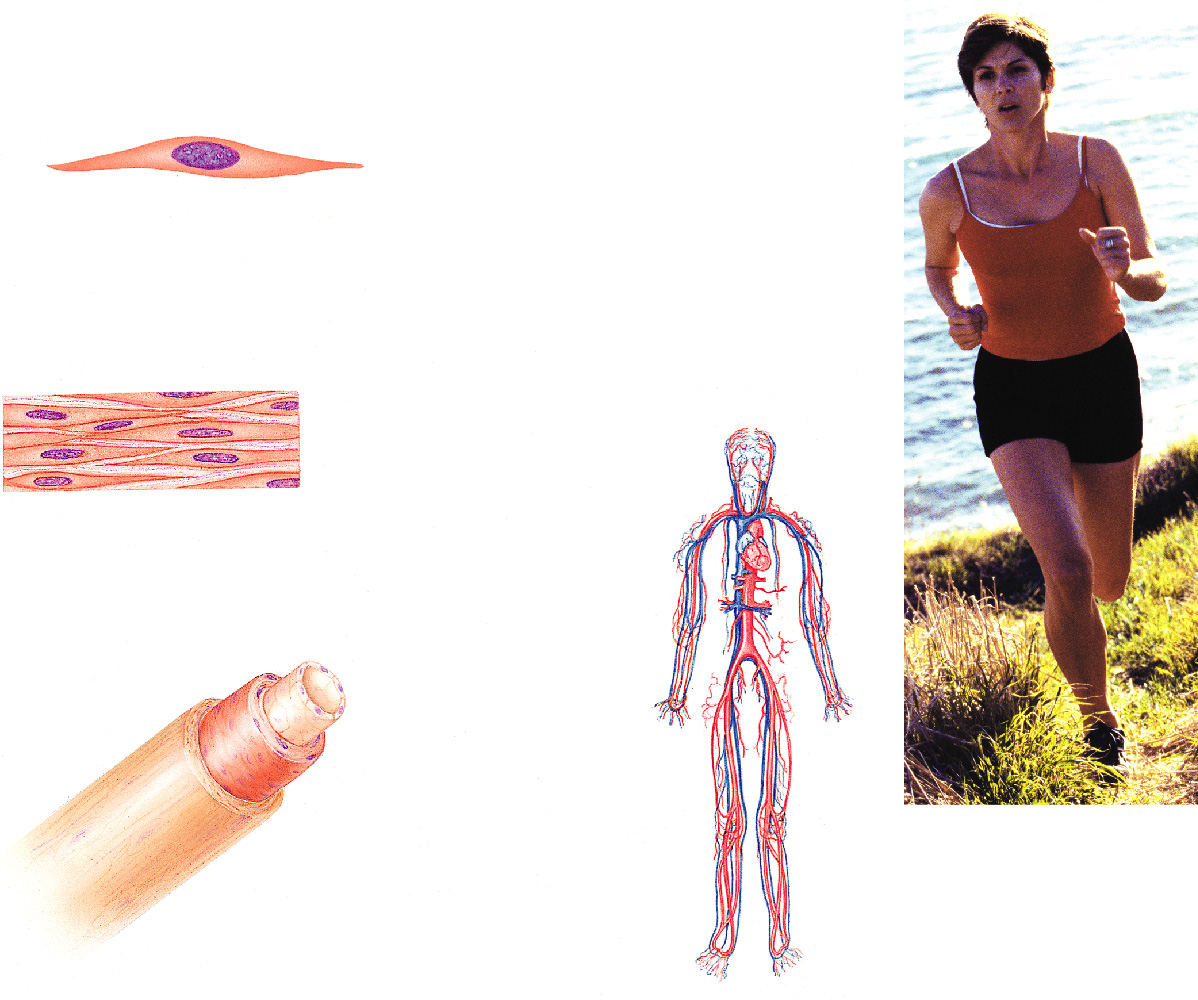 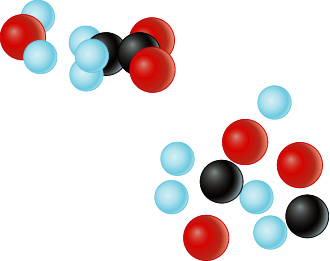 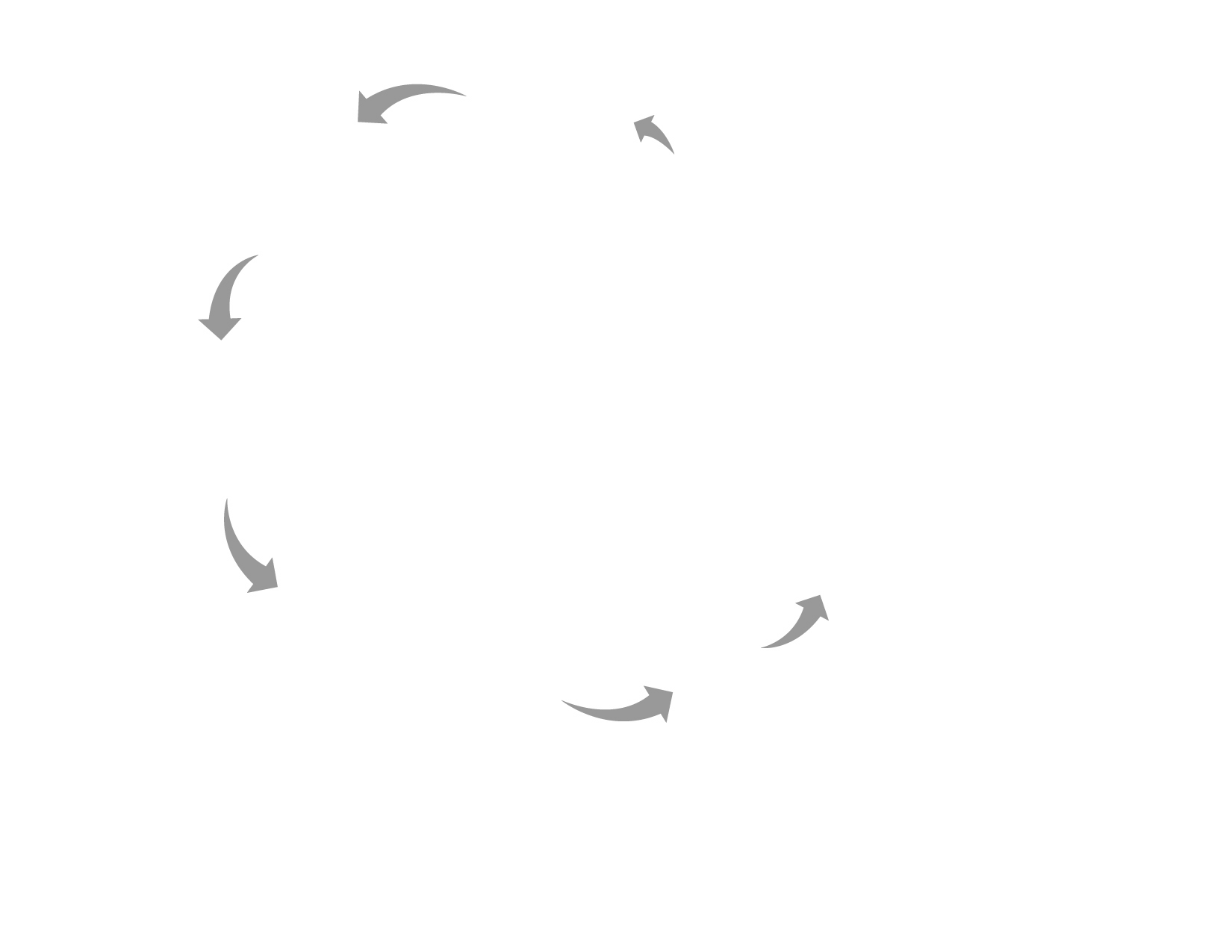 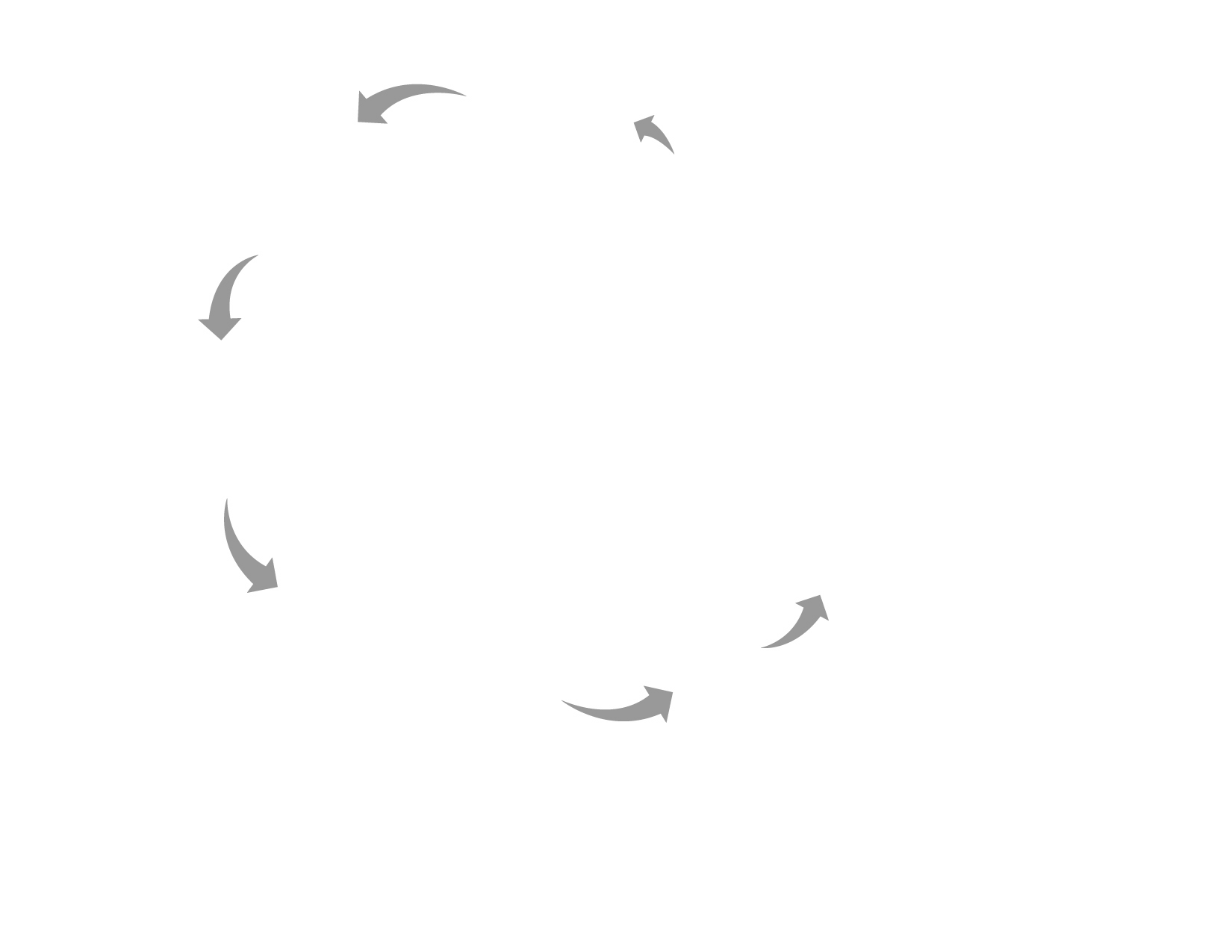 Smooth muscle cell
Molecules
Cellular level
Cells are made up of
molecules.
2
Atoms
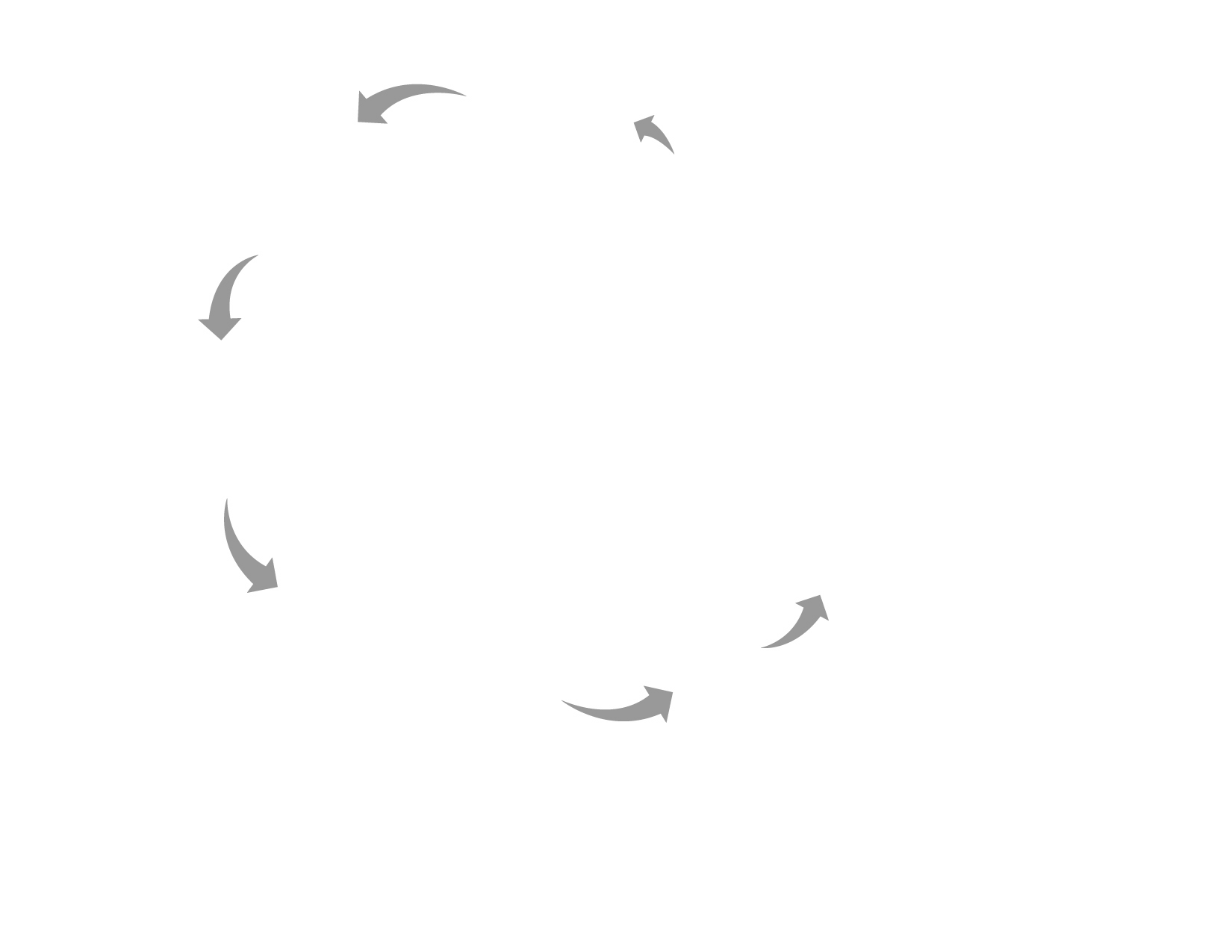 1
Chemical level
Atoms combine to
form molecules.
Smooth
muscle
tissue
3
Tissue level
Tissues consist of
similar types of cells.
Heart
Cardiovascular
system
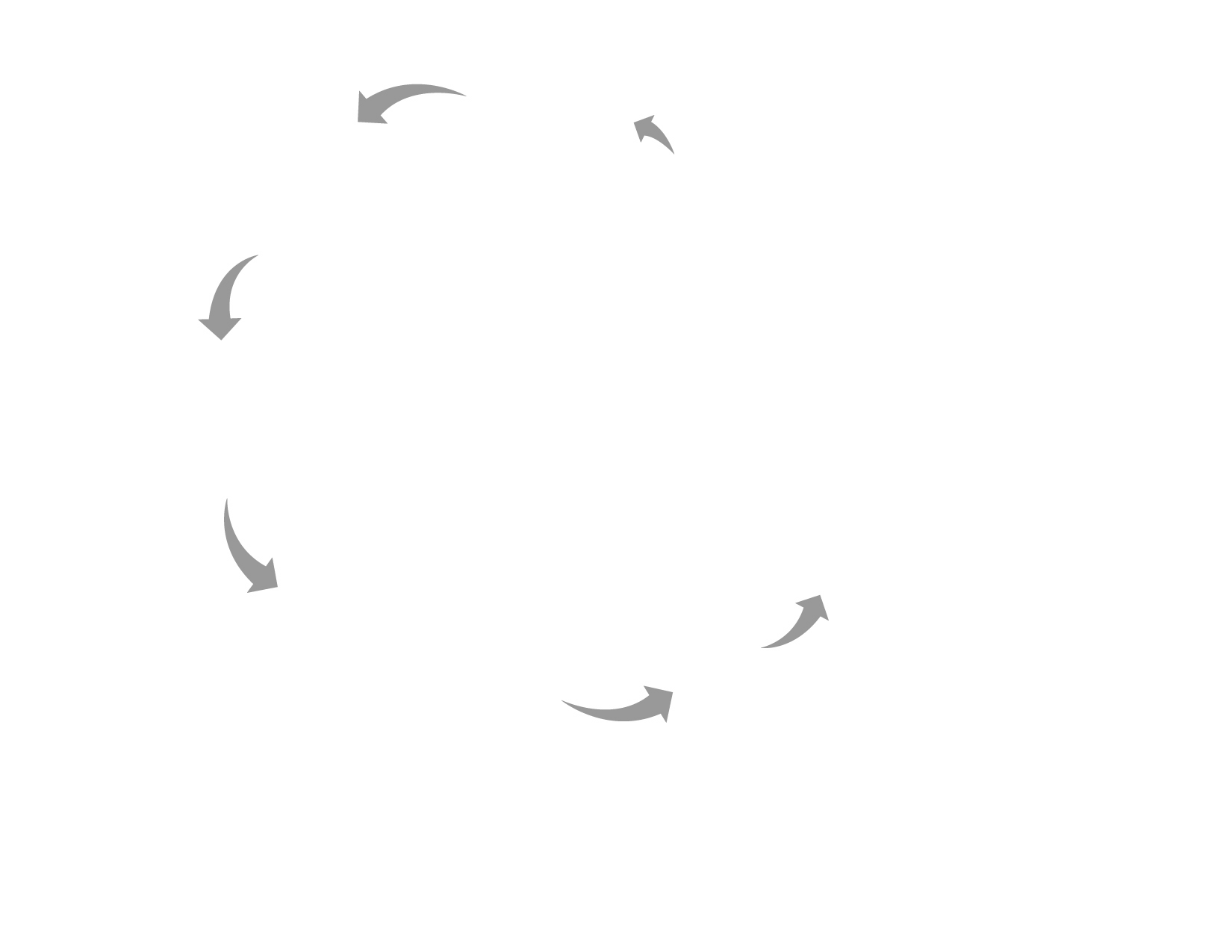 Blood
vessels
Epithelial
tissue
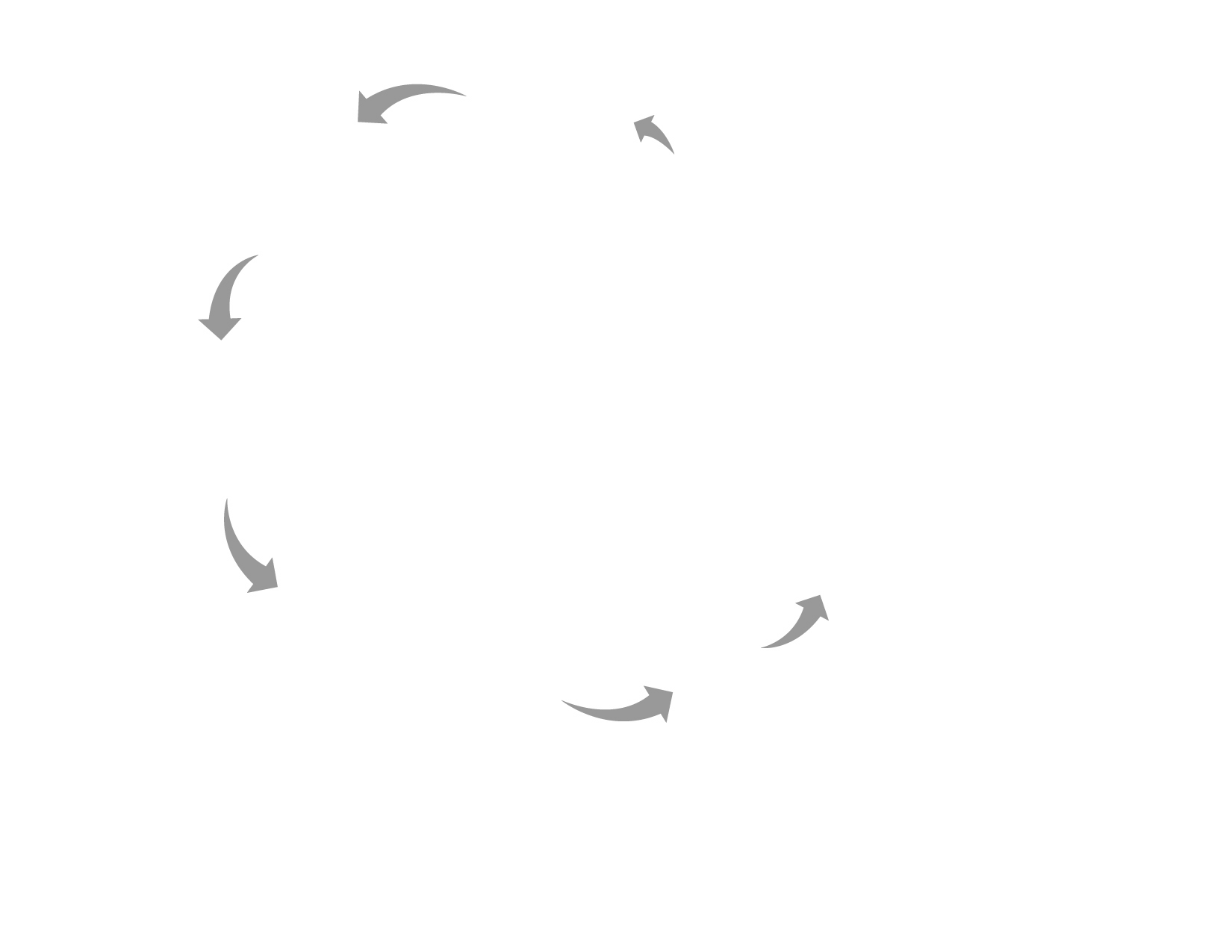 Smooth
muscle
tissue
Blood
vessel
(organ)
6
Organismal level
The human organism
is made up of many
organ systems.
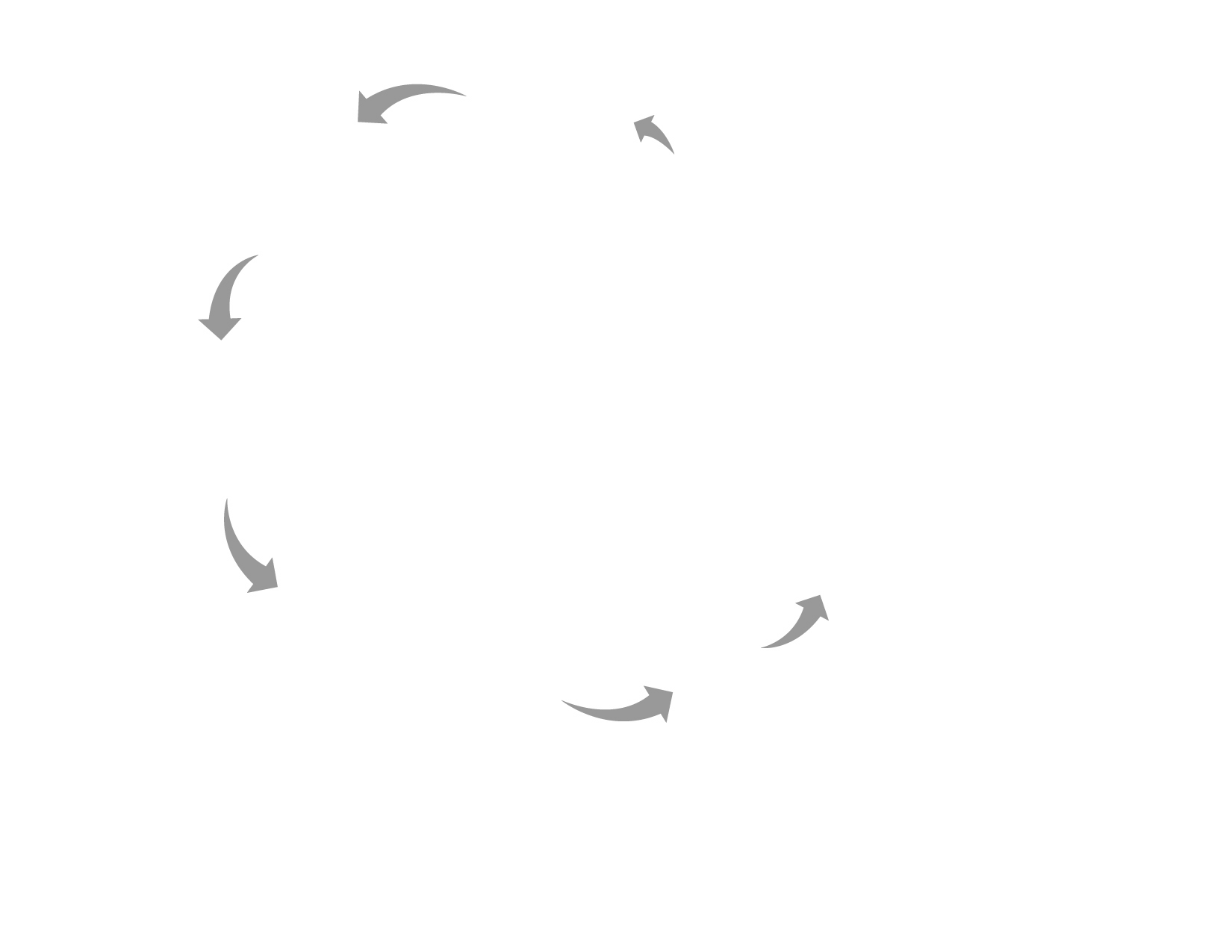 Connective
tissue
4
Organ level
Organs are made up
of different types
of tissues.
5
Organ system level
Organ systems consist of
different organs that
work together closely.
Levels of Structural Organization
Figure 1.1
III.  Necessary Life Functions
A.  Maintenance of Boundaries
so internal environment remains distinct from external environment surrounding it
Cellular – plasma membrane
Organismal – skin
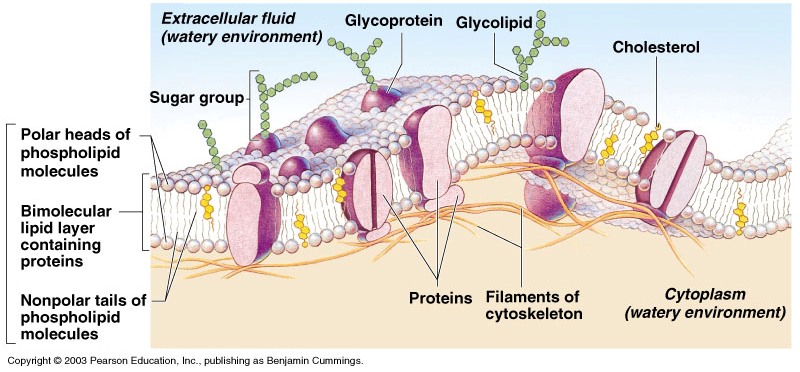 B. Movement – locomotion, propulsion (peristalsis), and contractility

C. Responsiveness – ability to sense changes in the environment and respond to them

D. Digestion – breakdown of ingested foodstuffs

E. Metabolism – all the chemical reactions that occur in the body

F. Excretion – removal of wastes from the body
G.  Reproduction
cellular or organismal level
H.  Growth
increase in size of a body part or organism
increase in number of cells
Integumentary System
Forms the external body covering
Composed of the skin, sweat glands, oil glands, hair, and nails
Protects deep tissues from injury and synthesizes vitamin D
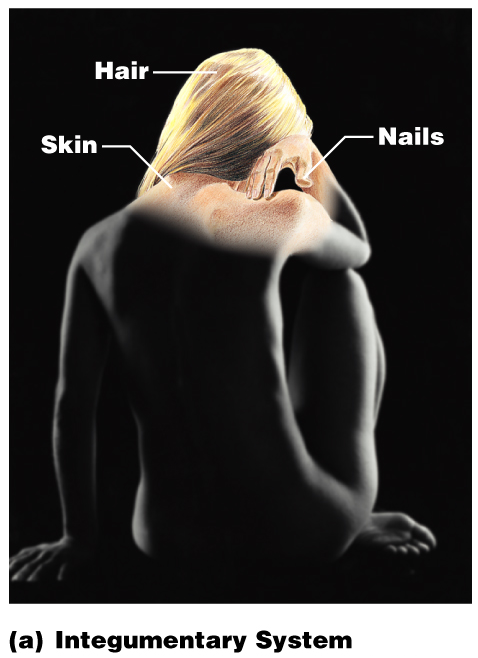 Figure 1.3a
Skeletal System
Composed of bone, cartilage, and ligaments
4 Functions:
Protect and Support
Attachment for muscle
Blood cell formation
Mineral storage
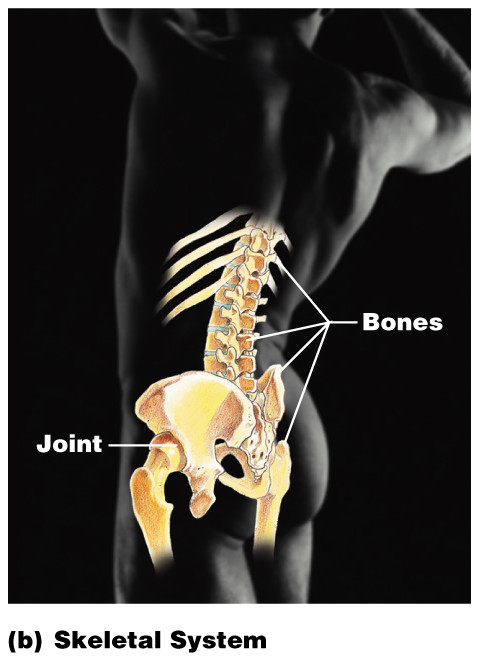 Figure 1.3b
Muscular System
Composed of muscles and tendons
Body movement
Maintains posture
Produces heat
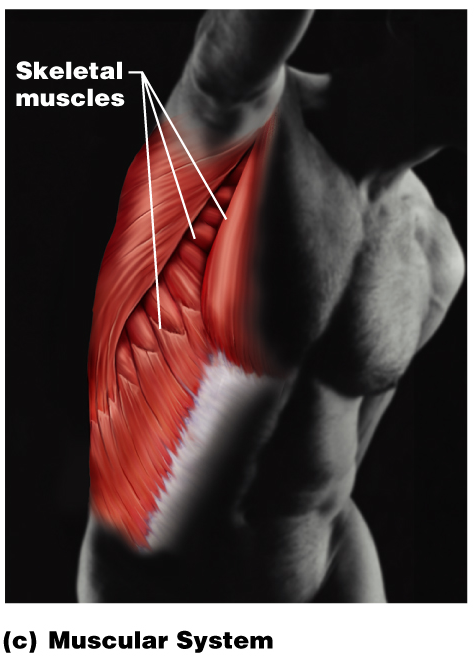 Figure 1.3c
Nervous System
Composed of the brain, spinal column, and nerves
Is the fast-acting control system of the body
Responds to stimuli by activating muscles and glands (effectors)
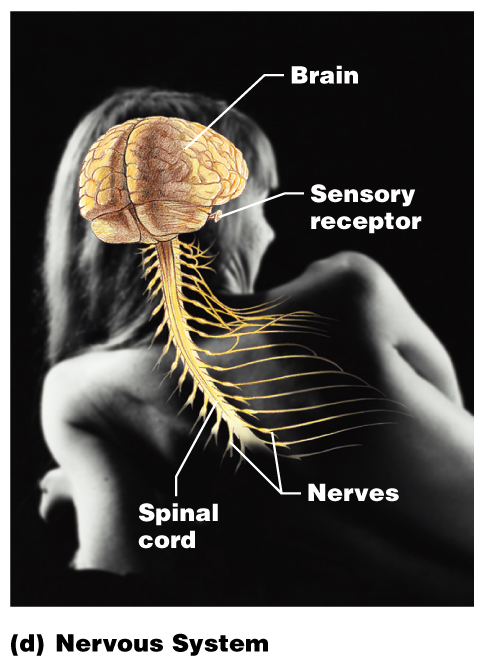 Figure 1.3d
Cardiovascular System
Composed of the heart and blood vessels
The heart pumps blood
The blood vessels transport blood throughout the body
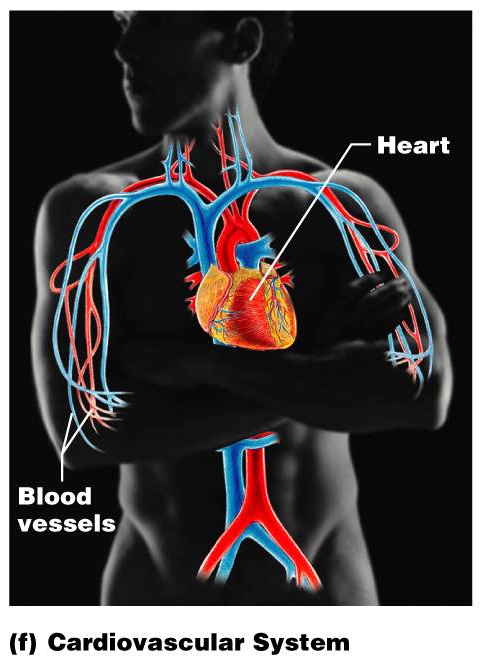 Figure 1.3f
Lymphatic System
Sister system to circulatory
Picks up fluid leaked from blood vessels and returns it to blood
Disposes of debris in the lymphatic stream
Houses white blood cells involved with immunity
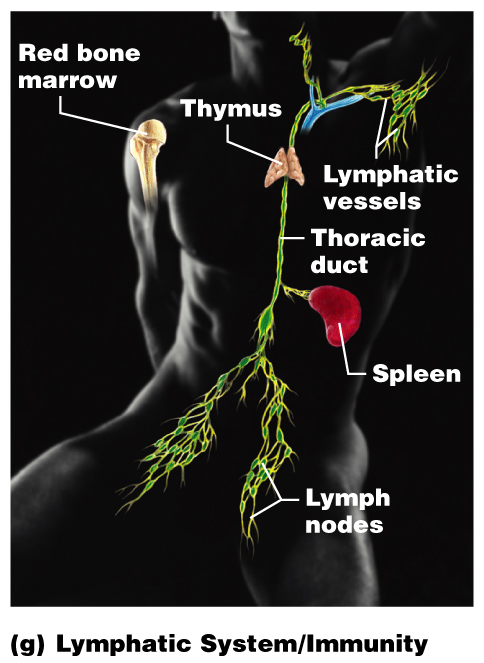 Figure 1.3g
Respiratory System
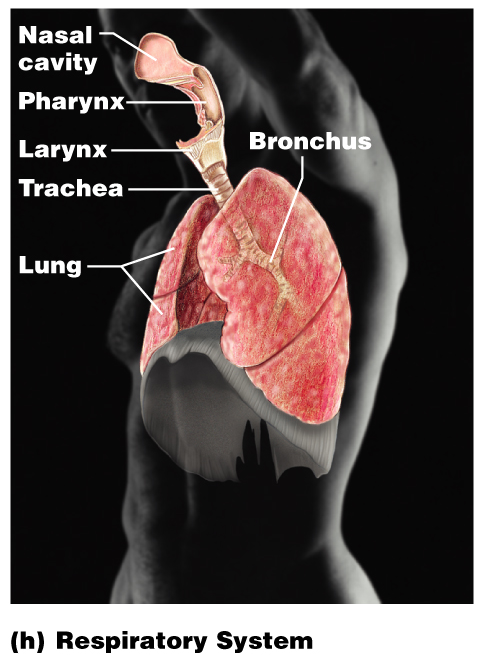 Composed of the nasal cavity, pharynx, trachea, bronchi, and lungs
Keeps blood supplied with oxygen and removes carbon dioxide
Figure 1.3h
Digestive System
Alimentary canal and accessory organs
Breaks down food into absorbable units that enter the blood
Eliminates indigestible foodstuffs as feces
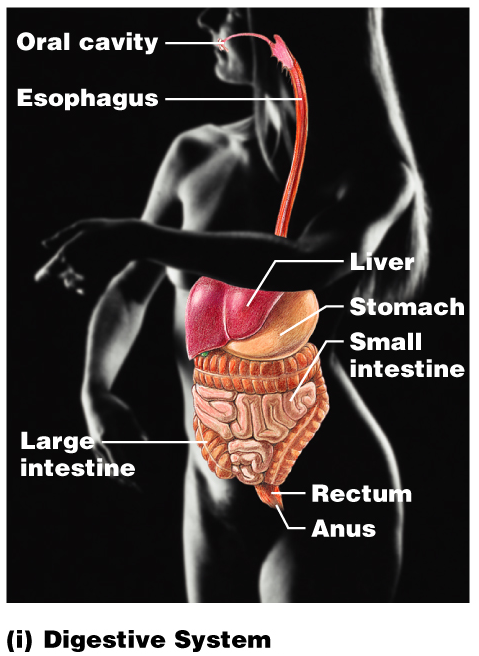 Figure 1.3i
Urinary System
Composed of kidneys, ureters, urinary bladder, and urethra
Eliminates nitrogenous wastes from the body
Regulates water, electrolyte, and pH balance of the blood
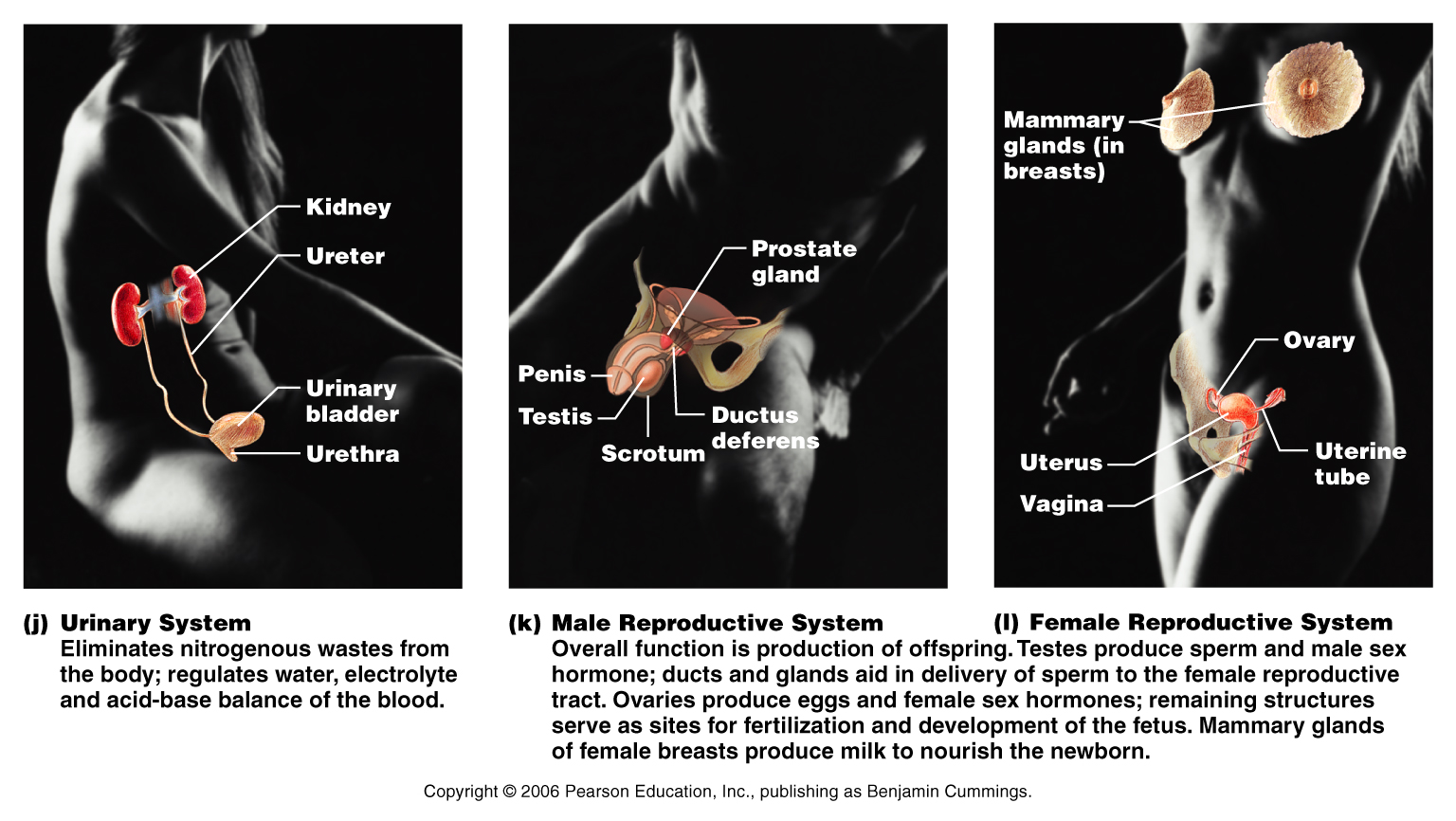 Figure 1.3j
Male Reproductive System
Testes produce sperm and male sex hormones
Ducts and glands deliver sperm to the female reproductive tract
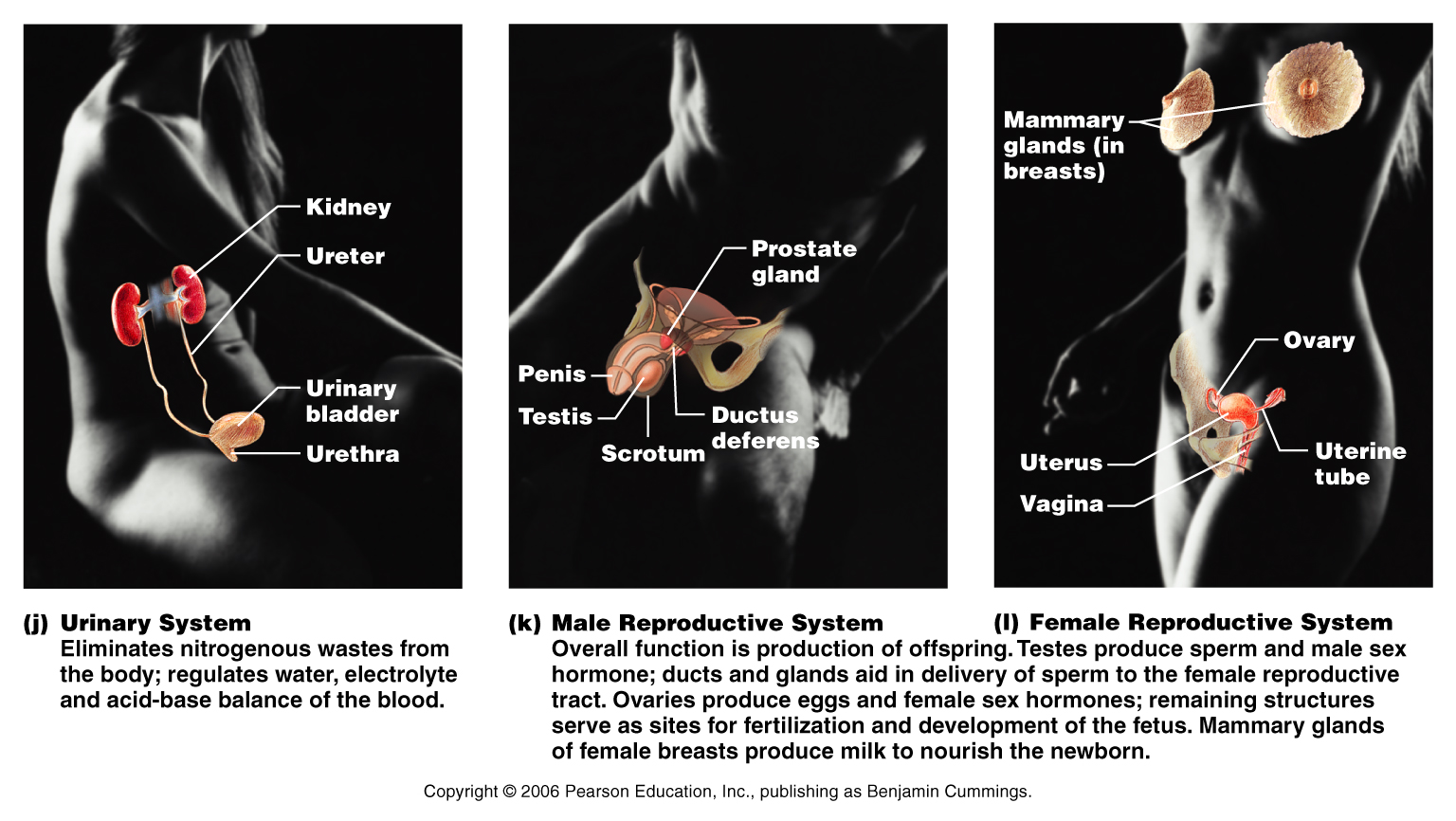 Figure 1.3k
Female Reproductive System
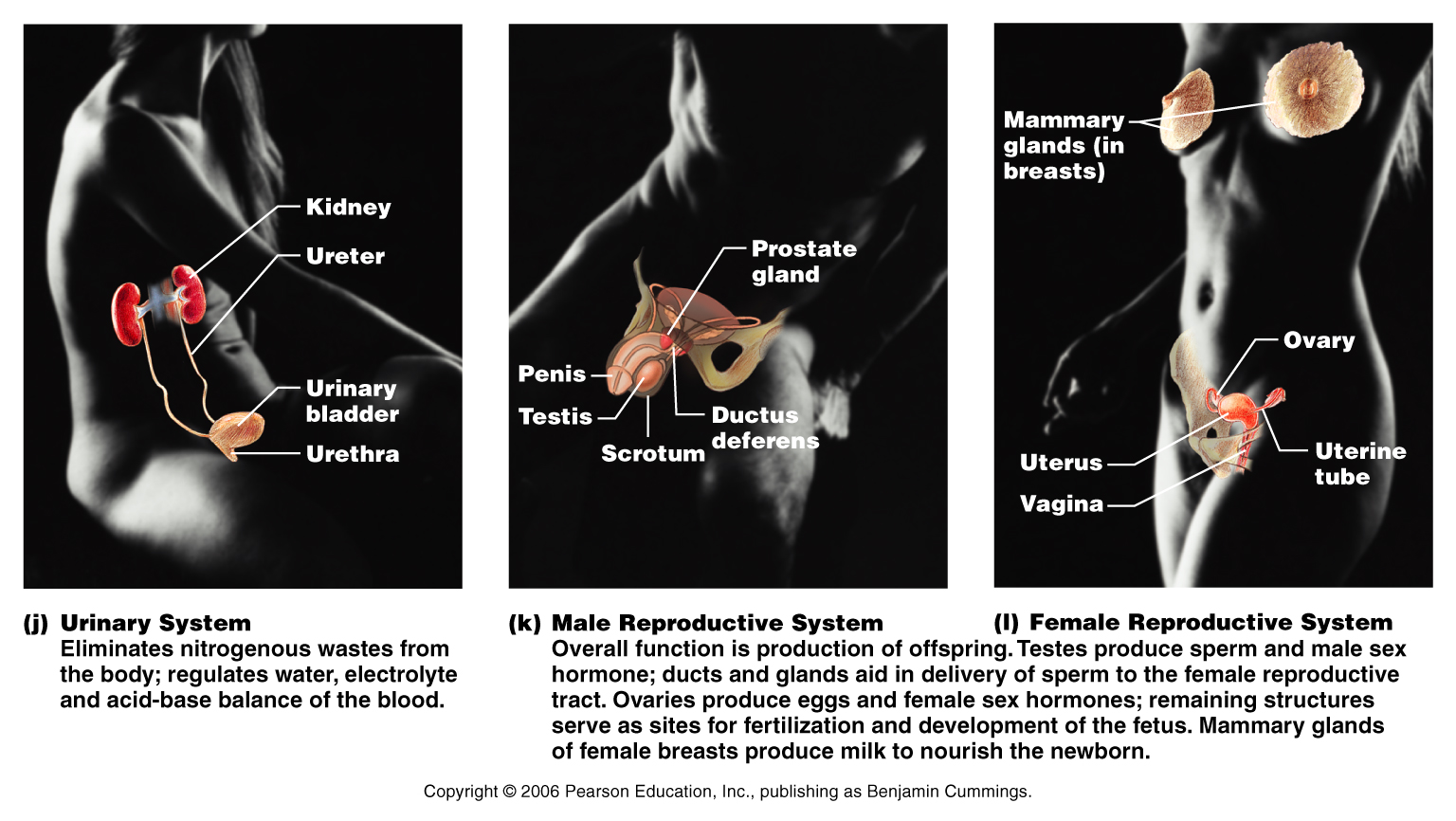 Ovaries produce eggs and female sex hormones
Provide sites for fertilization and development of the fetus
Figure 1.3l
Organ Systems Interrelationships
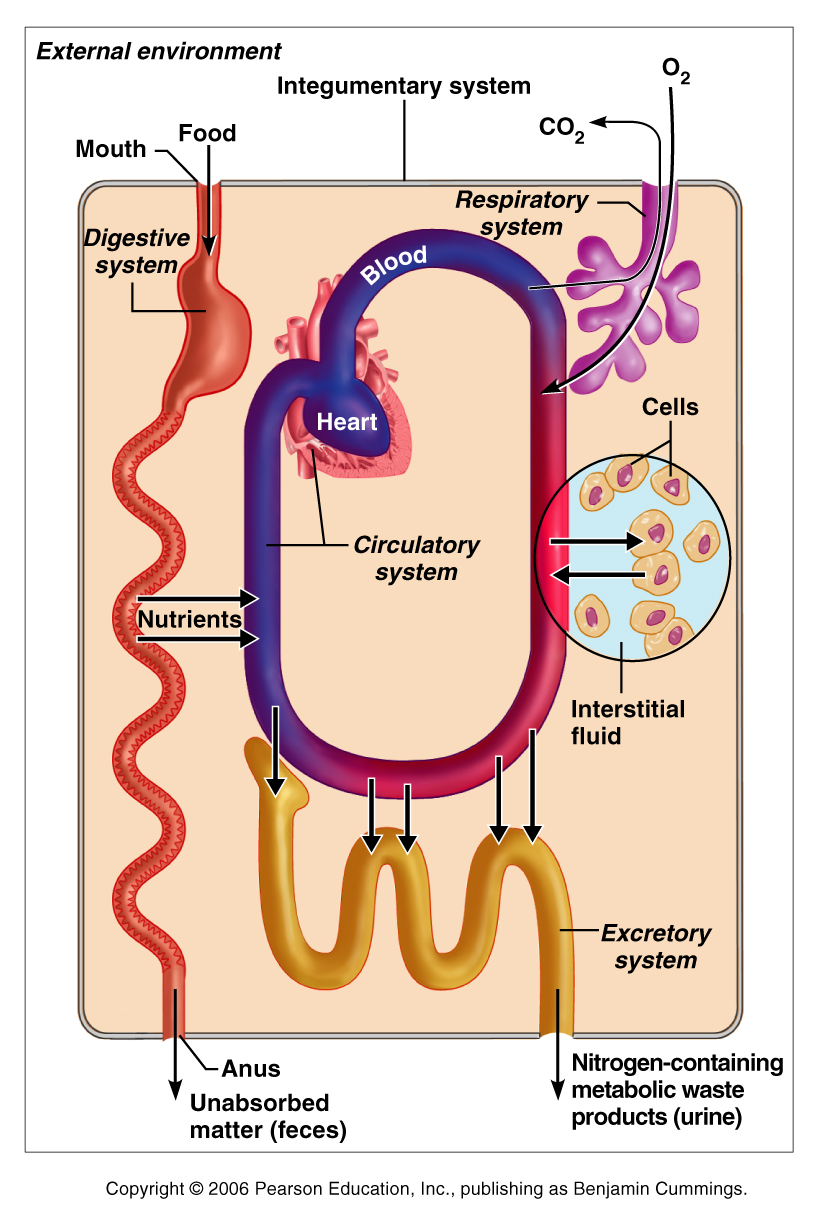 Examples:
Nutrients and oxygen are distributed by the blood
Metabolic wastes are eliminated by the urinary and respiratory systems
Figure 1.2
IV.  Homeostasis
ability to maintain relatively stable internal conditions even though there is continuous change in outside world
A.  Homeostatic Control Mechanisms
Variables produce a change in the body
Three components:
Receptor – monitors the environments and responds to changes (stimuli)
Control center – determines the set point at which the variable is maintained
Effector – provides the means to respond to stimuli
B.  Negative Feedback Mechanisms
most feedback mechanisms are negative
The output shuts off the original stimulus
Ex. Regulation of room temp.
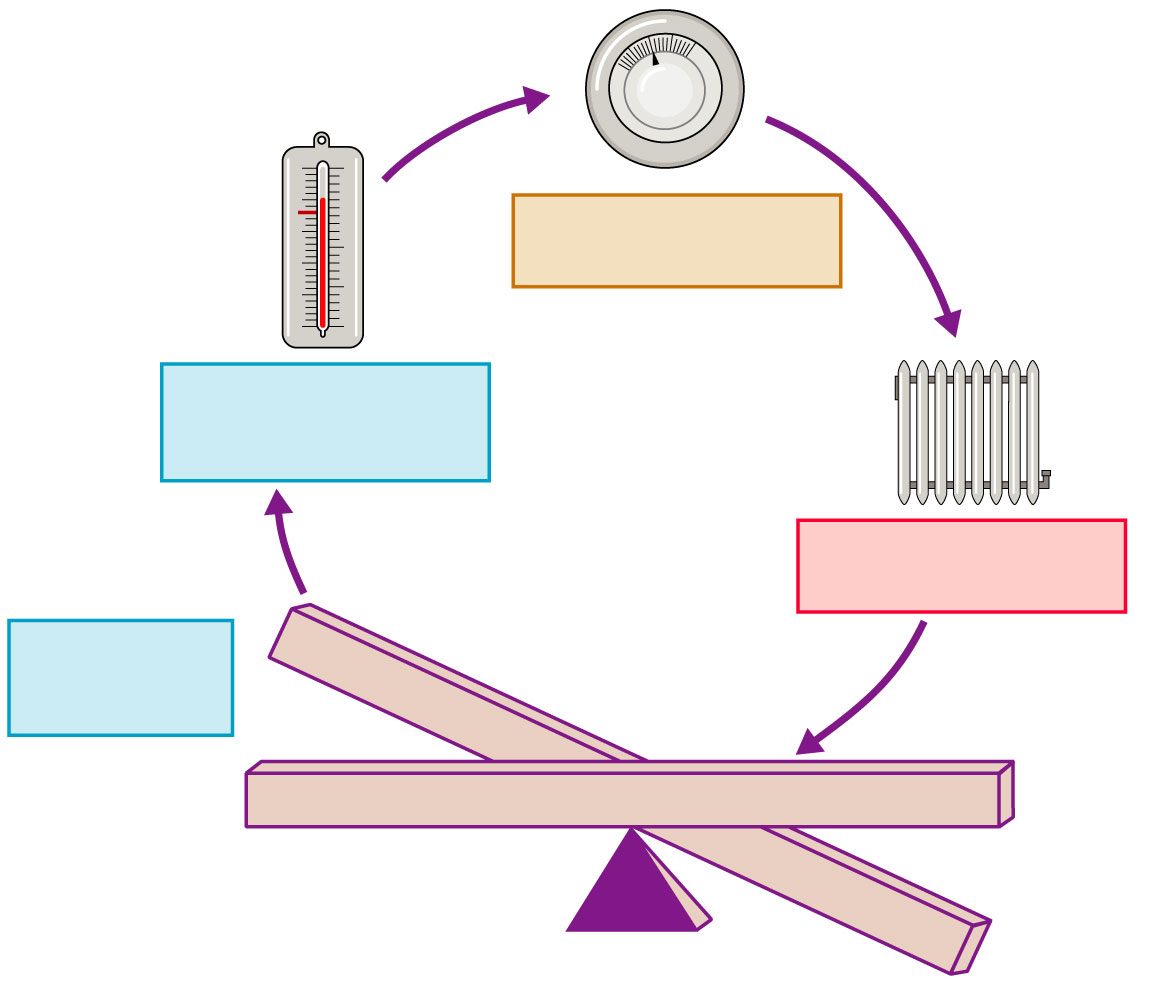 Signal
wire turns
heater off
Control center
(thermostat)
Set
point
Stimulus: 
dropping room
temperature
Receptor-sensor
(thermometer
In thermostat)
Heater
off
Effector
(heater)
Stimulus: 
rising room
temperature
Response;
temperature
drops
Balance
Figure 1.5
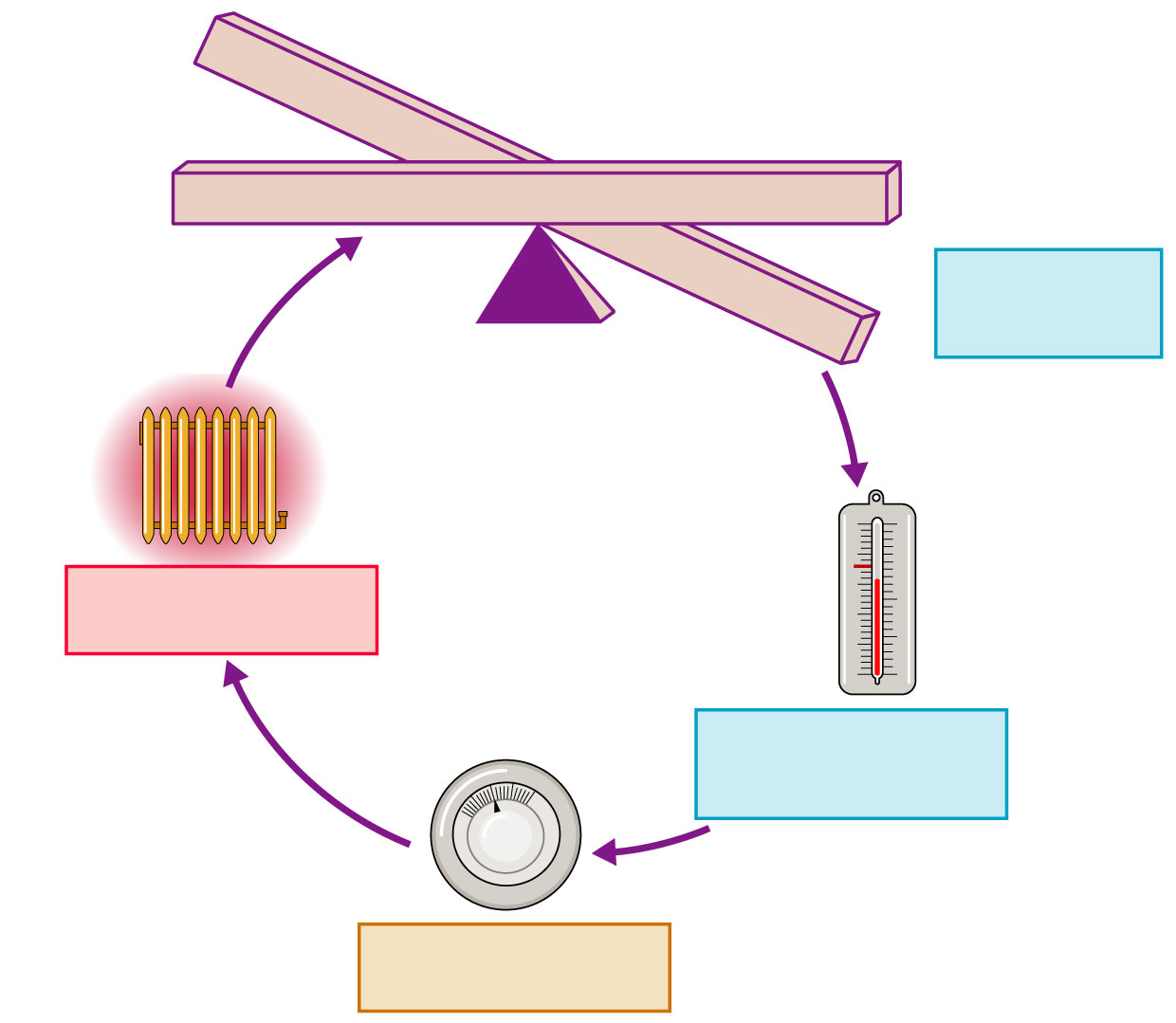 Balance
Response;
temperature
rises
Stimulus: 
dropping room
temperature
Heater
on
Set
point
Effector
(heater)
Receptor-sensor
(thermometer in
Thermostat)
Signal
wire turns
heater on
Control center
(thermostat)
Figure 1.5
C.  Positive Feedback Mechanisms
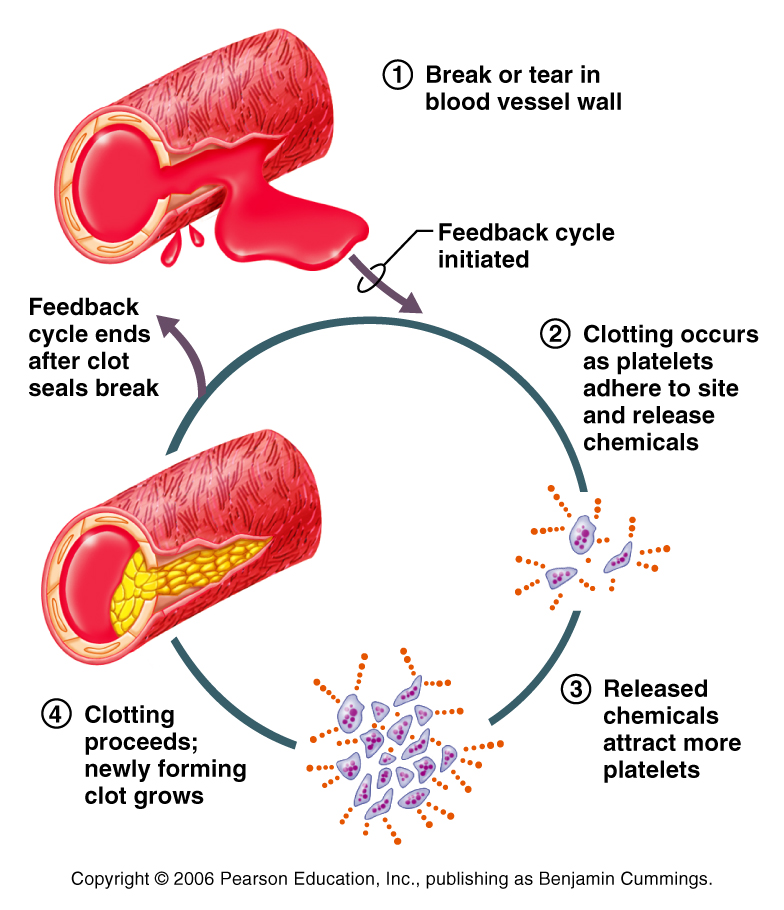 feedback is “positive” because change occurs in same direction as initial disturbance
clotting of blood, oxytocin during labor
D.  Homeostatic Imbalance
reason for most diseases
as we age organs & organ systems become less efficient
greater risk for illness
Overwhelming the usual negative feedback mechanisms allows destructive positive feedback mechanisms to take over